FICCICompanies Act, 2013Accounts, Auditors, Dividends and Related Party Transactions
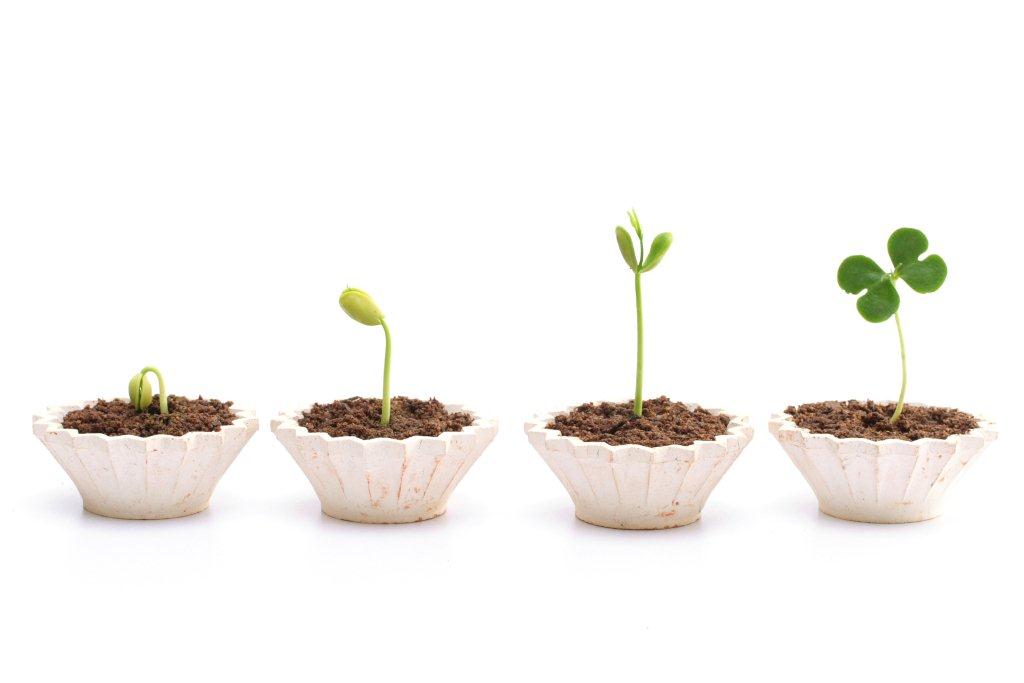 12 September 2013
Contents
Background
Accounts of Companies
Auditors
Dividend
Related Party Transactions
Glossary
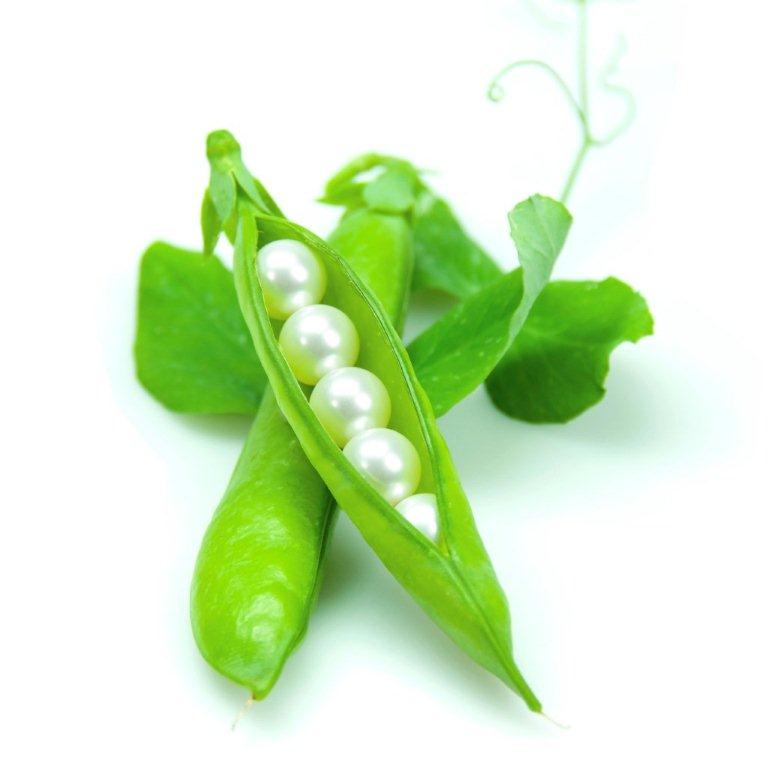 2
Accounts of Companies
Financial Year
Takeaways: 
Aligned with “previous year” under Income Tax Act 1961 
Whether an application will be entertained by NCLT for following a different period as FY by company in India which is an associate company or joint venture company of a foreign entity
4
Financial Statements
Takeaways: 
Legal recognition under Company law for financial statements – aligned with Indian GAAP
Financial statement to give true and fair view of state of affairs of the company and comply with prescribed accounting standards .  
Responsibility of CFO to maintain financial statements 
Auditor to give report on the financial statements
5
Consolidated Financial Statements
Takeaways: 
CFS mandatory for all companies
6
Audited Accounts
Takeaways: 
Accounts of subsidiary to be made available to shareholders on request – step towards striking balance between transparency and ‘need to know’
7
Voluntary revision of financial statements
Takeaways: 
Voluntary restatement of financial statement possible – subject to safeguards
8
Mandatory revision of financial statements
Takeaways: 
Restatement of financial statement in event of fraud legally possible – subject to safeguards – Satyam case
9
Maintenance of books
Takeaways: 
Regulatory clarity – books etc. to be preserved for more than 8 years in case of pending investigations
10
Accounts signing
Takeaways: 
CFO where required to be appointed to sign the financial statements
11
Circulation of financial statements to members etc.
12
Filing of financial statements with ROC
13
Auditors
Tenure
Takeaway 
Mandatory rotation of auditors for listed and prescribed classes of companies introduced
As per draft rules - prescribed class of companies means  all companies other than OPC and small companies . This will mean a large number of auditors will have to be replaced by new auditors once the rotation provisions are enacted.
15
Provisions for appointment / rotation
Common conditions for appointment of auditor in listed and classes of companies to be prescribed :
Incoming audit firm should not have any common partners who were the partners of the outgoing audit firm i.e. the audit firm whose tenure expired in the immediately preceding FY by virtue of mandatory rotation requirement
Rules to be prescribed to state the manner in which the companies shall rotate their auditors
Audit committee of listed and other prescribed classes of companies to recommend appointment of an auditor
16
Reporting in case of fraud
Takeaways:
Audit processes to be revamped to be able to detect fraud
Responsibilities of auditors increased
17
Requirements applicable to all companies
First auditor
First auditor to be appointed by the BOD within 30 days of incorporation of a company
If the first auditor is not appointed by the BOD as above, the members to appoint the first auditor within 90 days at the EGM
Tenure of the first auditor shall be upto the conclusion of first AGM

Additional conditions
The company may resolve:
If audit firm is appointed, the audit partner and his team shall rotate at such intervals as may be resolved by members
that audit shall be conducted by more than 1 auditor (i.e. joint auditor)
1956 Act requires all the partners of the audit firm to be a qualified CA and practicing in India. 2013 Act provides that:
Majority of partners practicing in India should be qualified CA;
If LLP is appointed as auditor, only partners who are CA shall be authorized to sign
Procedure and manner of selection of auditor to be prescribed by the Rules
Additional grounds for disqualifications for appointment as auditor provided
An auditor or audit firm who or which has been performing any non-audit services on or before the commencement of 2013 Act shall comply with the above before the closure of the 1st FY after the date of such commencement
18
Proscribed services
Takeaway 
Avenues of providing specified services curtailed
19
Proscribed services
Key Points 
For proscribed services: "Directly or indirectly" shall include rendering of services by the auditor –
	Where auditor is an individual - Either himself or through his relative or any other person connected or associated with such individual or through any other entity, whatsoever, in which such individual has significant influence or control, or whose name or trade mark or brand is used by such individual
Where auditor is a firm – Either itself or through any of its partners or through its parent, subsidiary or associate entity or through any other entity, whatsoever, in which the firm or any partner of the firm has significant influence or control, or whose name or trade mark or brand is used by the firm or any of its partners.
Takeaway 
Above restrictions to be applicable even to network of firm / companies having common brand even when partners / owners are different
20
Internal Auditor
Takeaway 
CARO contained provisions requiring auditor’s comments on existence and efficacy of internal audit system in case of listed  companies and / or companies having networth > ` 50 lakhs or average annual turnover > ` 5 crores for a period of 3 consecutive FY immediately preced­ing the FY concerned. 2013 Act contains specific provision of appointment of internal auditor
As per draft rules – prescribed class of companies – 
listed companies ; and
public companies- 
with paid-up capital of Rs. 10 crores or more, 
with outstanding loans or borrowings from banks or public financial institutions exceeding Rs. 25 crores or which have accepted deposits of Rs. 25 crores or more at any point of time during the last FY
21
Dividend and Depreciation
Declaration and Payment of Dividend
23
Declaration and Payment of Dividend
24
Depreciation – Schedule II
The useful life of an asset shall not be longer than the useful life and the residual value shall not be higher than that prescribed in Part C of Schedule II to the 2013 Act
In case of prescribed class of companies whose financial statements comply with AS, where the useful life or residual value of an asset is different from the one mentioned in Part C, it shall disclose the justification for the same
The above provisions to apply to intangible assets
Where cost of part of the asset is significant to its total cost and useful life of that part is different from the useful life of the remaining asset, useful life of that significant part to be determined separately
Asset used for double shift – depreciation to increase by 50% for the period used 
Asset used for triple shift – depreciation to increase by 100% for the period used 
From the date the Schedule II comes into effect, the carrying amount of the asset as on that date—
shall be depreciated over the remaining useful life of the asset as per the Schedule II
after retaining the residual value, shall be recognized in the opening balance of retained earnings where the remaining useful life of an asset is nil
25
Declaration and Payment of Dividend
Takeaway 
The shares in respect of which unpaid / unclaimed dividend  is transferred to IEPF also stands  transferred to IEPF. Under the draft Rules, voting rights in respect of such shares shall be frozen.
26
Declaration and Payment of Dividend
27
Failure to distribute dividend
28
Related Party Transactions
Related Party Transactions
Takeaway
List of related party transactions widened
Immovable property also brought under the ambit of related party transactions
30
Related Party Transactions
Takeaway
Removal of taking CG approval for related party will remove the uncertainty in timeline and execution of the related party transactions
Related party transactions at arms' length price will call for aligning the benchmarking under transfer  pricing norms as per Income tax Act for both domestic and international transactions
31
Related Party Transactions
As per the draft rules, a company shall enter into any contract or arrangement with a related party with prior consent of the BOD by a resolution at a board meeting and subject to compliance with the following conditions :
The notice of the Board meeting at which the resolution is proposed to be moved shall disclose- 
name of the related party and nature of relationship; 
nature, duration of the contract and particulars of the contract or arrangement;
material terms of the contract or arrangement including the value, if any; 
any advance paid or received for the contract or arrangement, if any; and 
any other information relevant or important for the BOD to take a decision on the proposed transaction. 

Where any director is interested in any contract or arrangement with a related party, such director shall not be present at the meeting during discussions on the subject matter of the resolution relating to such contract or arrangement
32
Related Party Transactions
As per the draft rules, prior approval of the shareholders will be required for a company to enter into a contract or arrangement with any related party where:
Paid-up share capital is Rs. 1 crore or more; 
The transaction(s) to be entered into :
individually or taken together with previous transactions during a FY, exceeds 5% of annual turnover or 20% of net worth of the company as per the last audited financial statements of the company, whichever is higher, for the following contracts or arrangements:
sale, purchase or supply of any goods or material;
buying, selling or disposing of property of any kind;
leasing of property of any kind; 
availing or rendering of any services; 
appointment of any agents for purchase or sale of goods, materials, services or property; or
relates to appointment to any office or place of profit in the company, its subsidiary company or associate company at a monthly remuneration exceeding Rs. 1 lakh; or 
is for a remuneration for underwriting the subscription of any securities or derivatives thereof of the company exceeding Rs. 10 lakhs
33
Related Party Transactions
Takeaway
The scope of related party is substantially expanded to ensure interest of shareholders. As per draft rules – “other prescribed persons “ means  a director or KMP of the holding, subsidiary or associate company of such company or his relative or any person appointed in senior management in the company or its holding, subsidiary or associate company.
34
Related Party Transactions
Takeaway
Justification to be provided in BOD report for related party transaction – more onus on BOD
35
Glossary
36
THANK YOU
37